Удивительный мир макросъемки
Руководитель проекта: Симкина Полина 7 “А”
Участник проекта: Пикунова Полина 7 “А”
Фотография в жизни людей
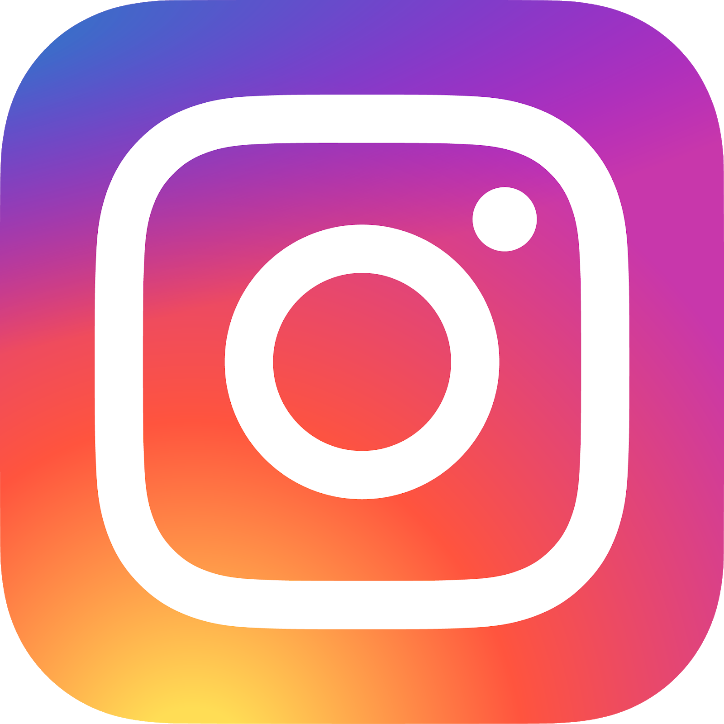 Фотография с каждым годом набирает все больше популярности. На фотографии можно запечатлеть важные события в вашей жизни, с помощью фотографии можно отразить свои эмоции, показать свою точку зрения по тому или иному вопросу. В 2018 году было сделано 1,2 трлн. фотографий.
Что такое макросъёмка?
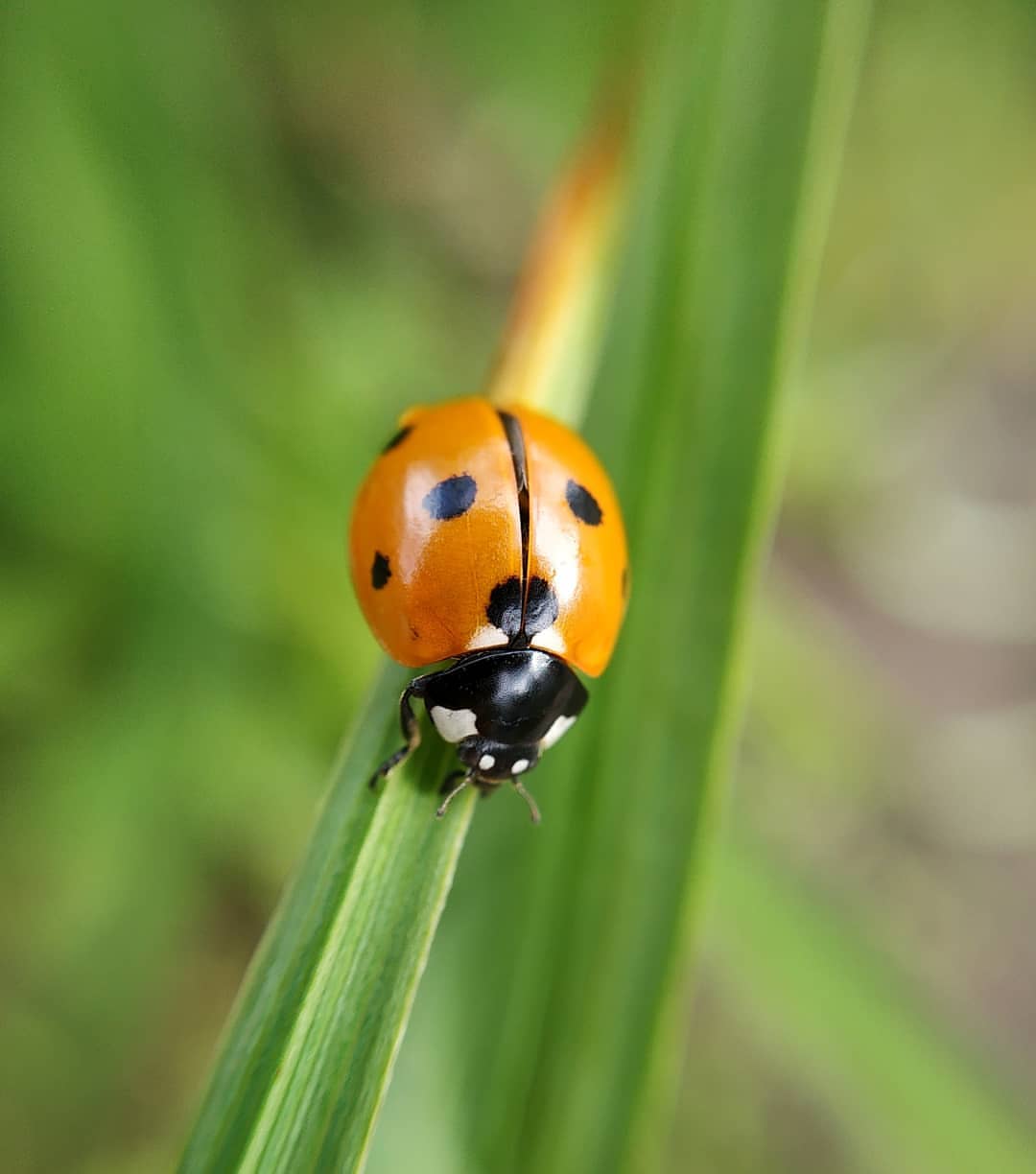 Макросъёмка – это один из видов съёмки, при котором изображенный объект снимается намного крупнее, чем это есть на самом.
Цель проекта
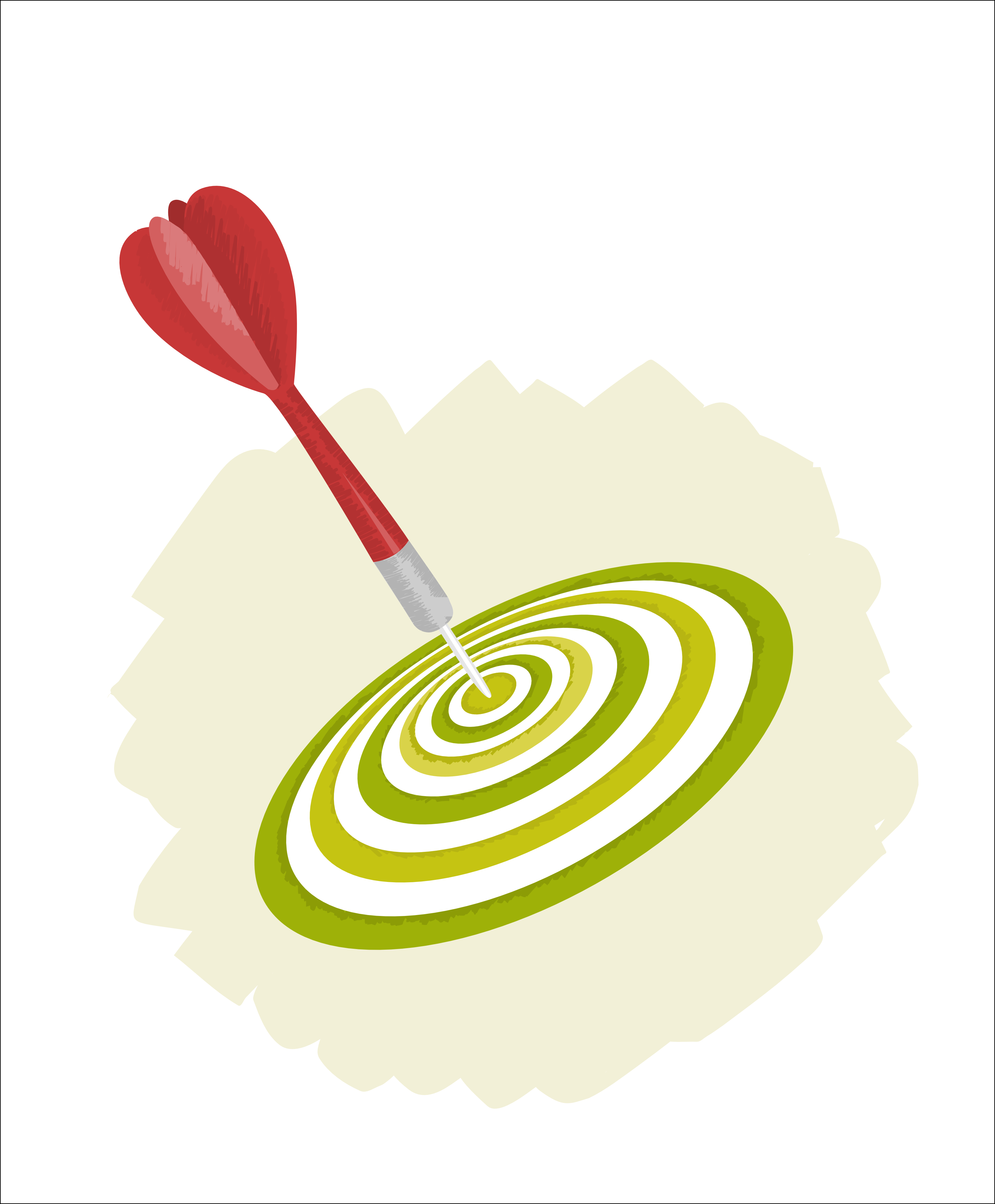 Цель нашего проекта в том, чтобы  написать план урока для фотокружка и провести его.
Проблема проекта
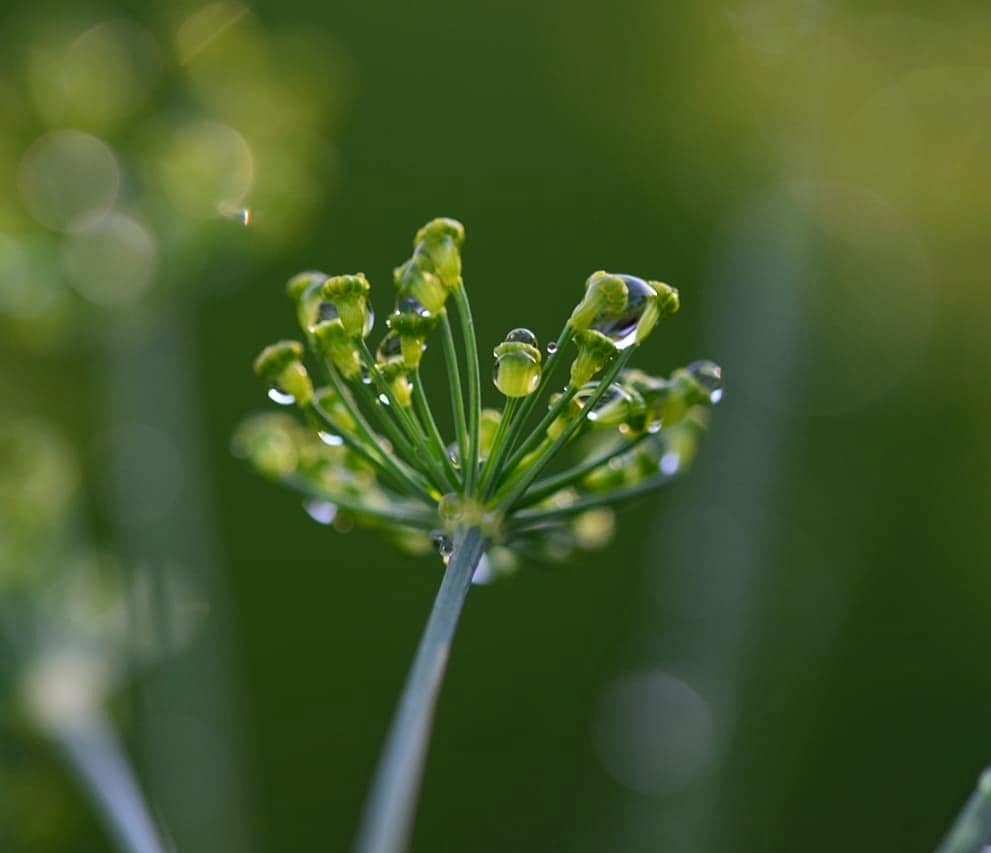 Проблема нашего проекта в том, что многие не принимают макрофотографию, как искусство и вообще не знают о ее существовании.
Актуальность проекта
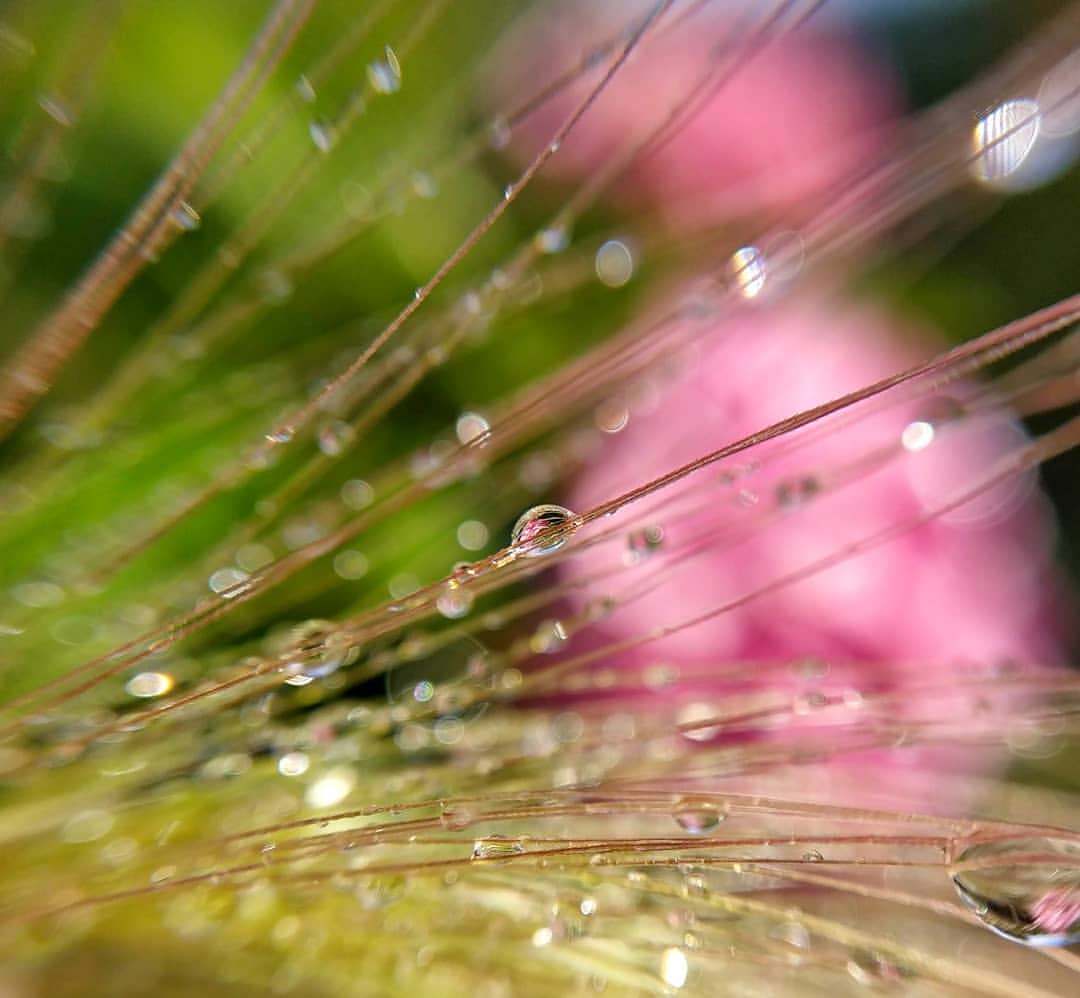 Актуальность нашего проекта в том, что макросъемка одна из самых популярных жанров съемки, позволяющий запечатлеть детали, на которые мы редко обращаем внимание.
Задачи проекта
• Подобрать материал к уроку
• Написать подробный сценарий урока
• Провести урок
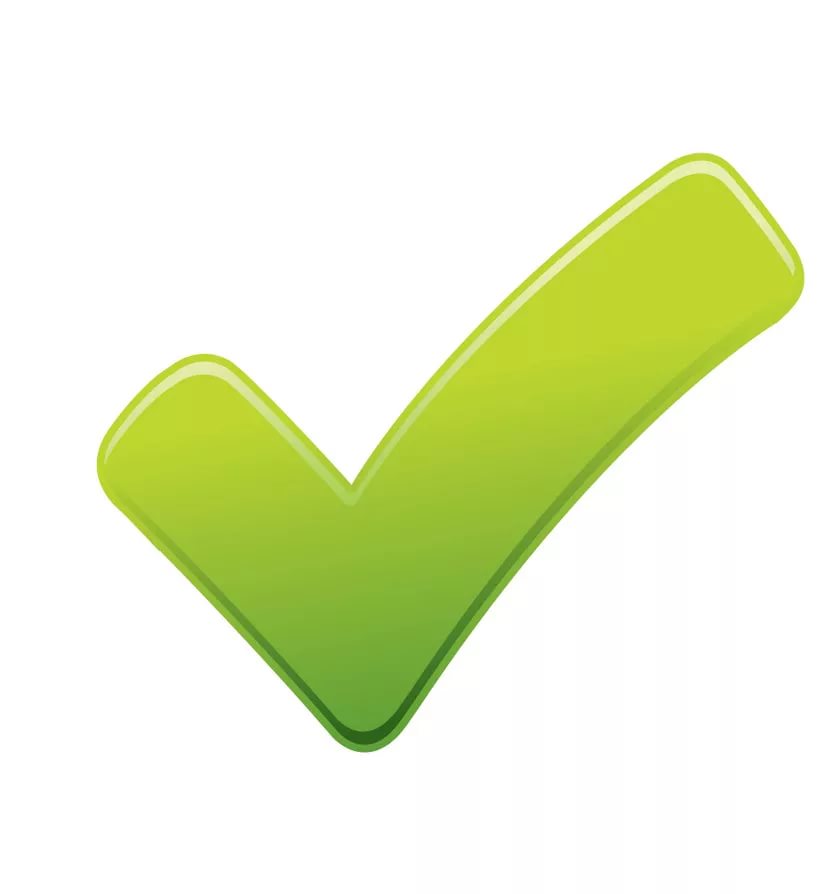 Продукт проекта
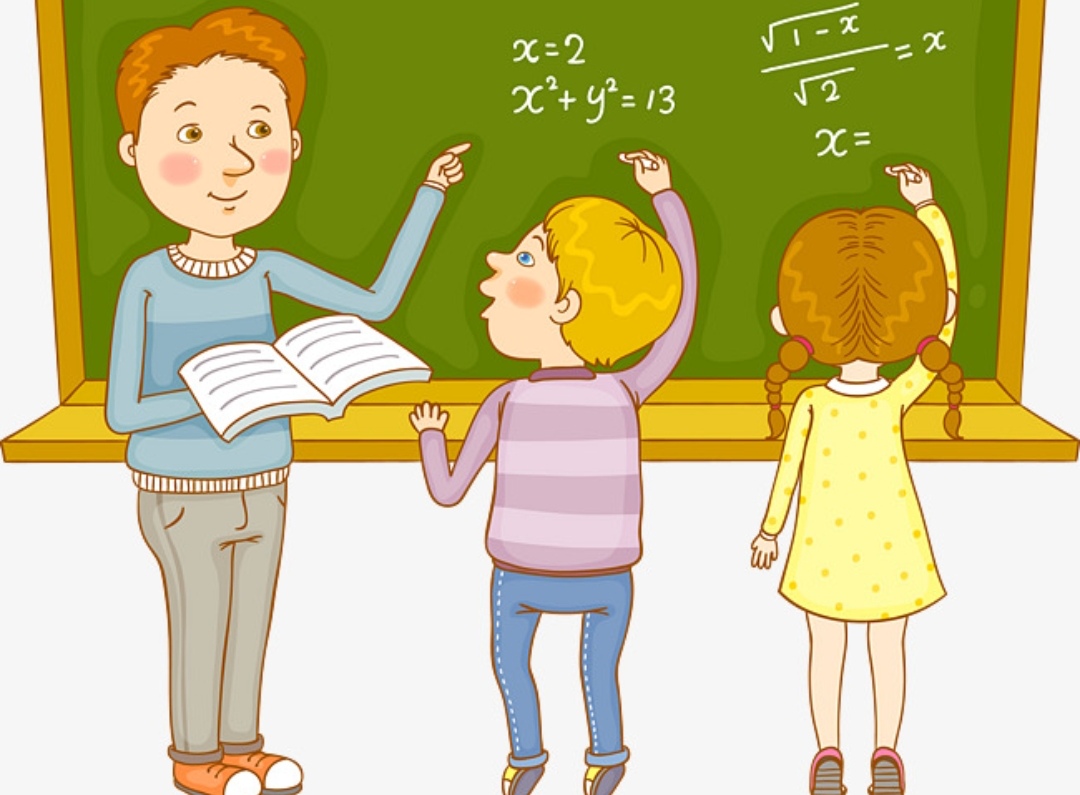 По просьбе Марии Владимировны мы проведем урок на фотокружке, что и будет являться нашим продуктом.
Распределение обязанностей
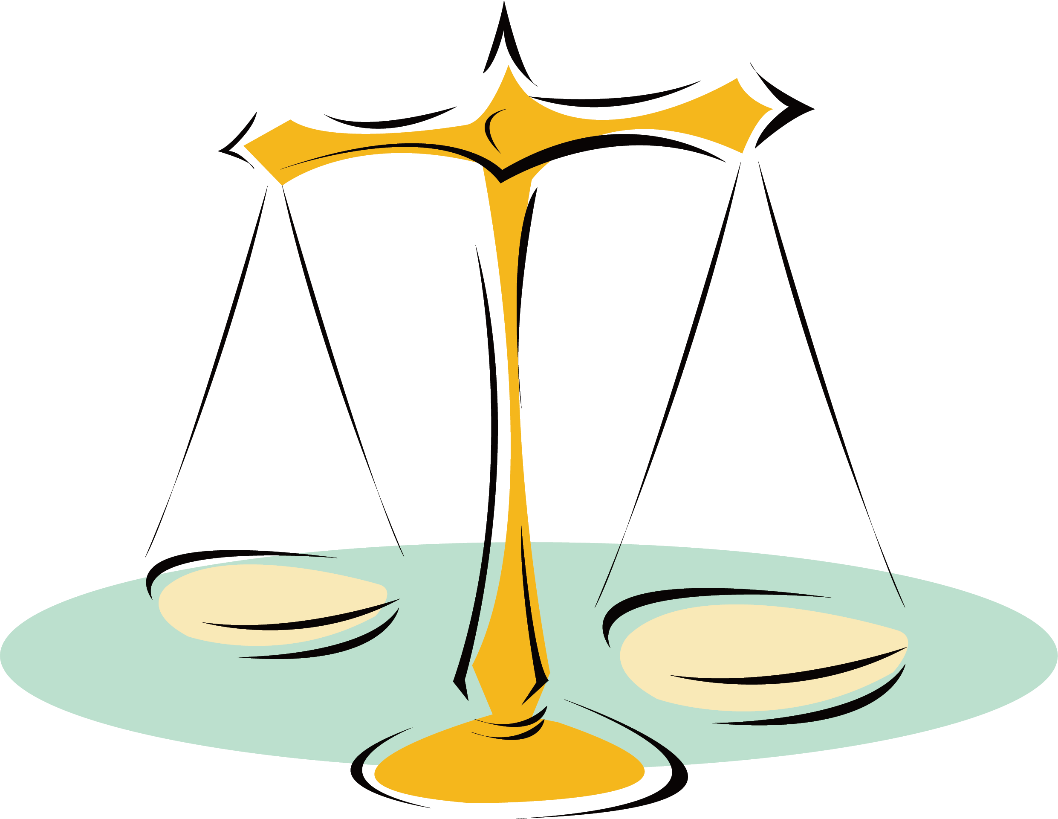 Полина занимается подготовкой сценария к уроку и презентаций к защите темы и защите проекта. Я же занимаюсь подготовкой теоретической части урока и пишу текста к защите темы и защите проекта. Конечно все согласовывая друг с другом.
График работы
• Подготовка к проекту с 10 сентября до 1 октября
• Подготовка к защите темы до 18 ноября
• Подготовка к уроку до 25 ноября
• Проведение урока 30 ноября
• Защита проекта с 20 декабря
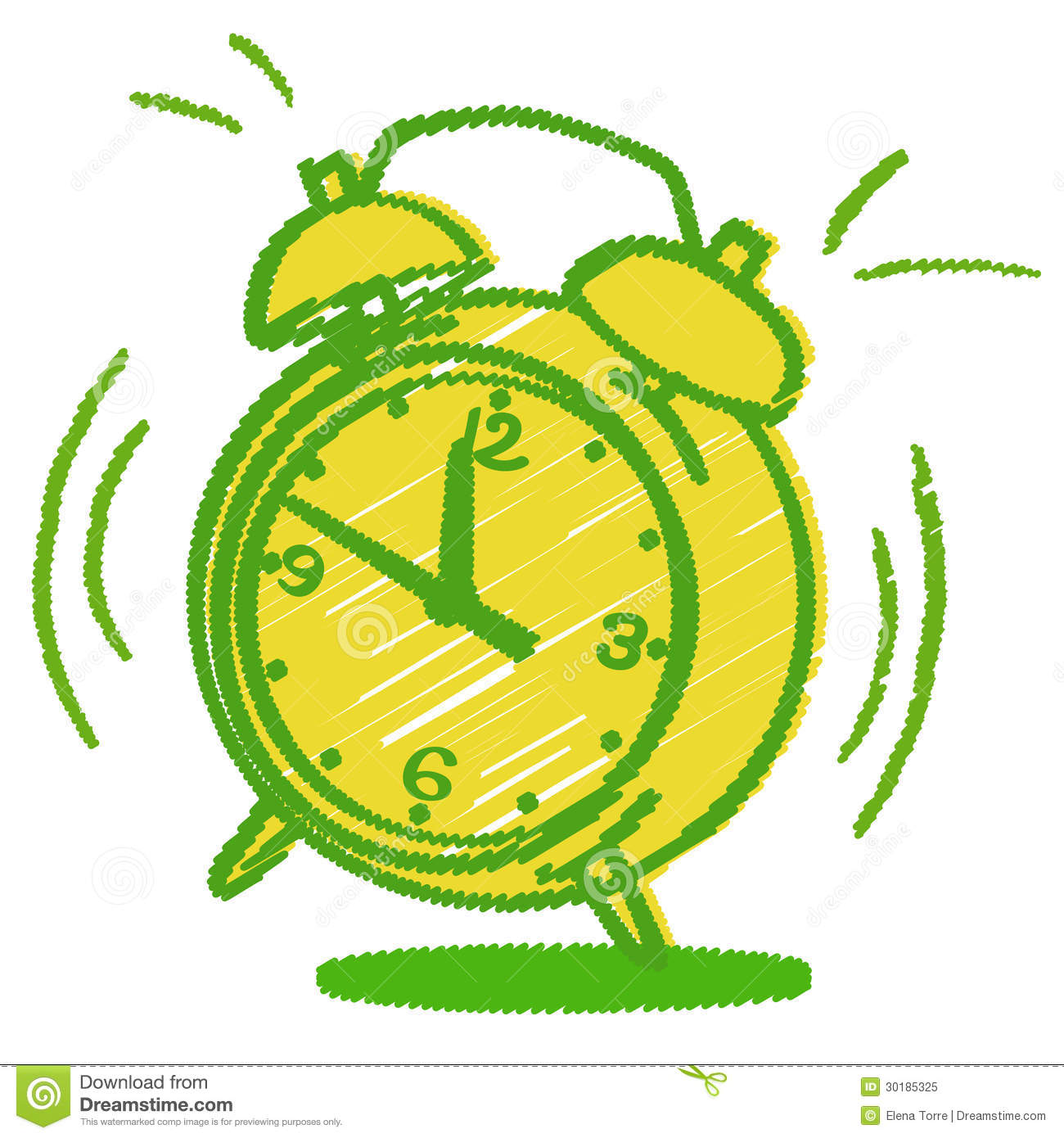 Критерии оценивания
До урока мы попросим учеников сделать макрофотографии, как они себе это представляют, затем проведем урок по макросъемке и предложим им сделать фотографии, уже исходя из нашего рассказа об этом жанре.
После этого мы соберем 15 пар фотографий “до”, “после” и предложим незаинтересованному лицу оценить их.
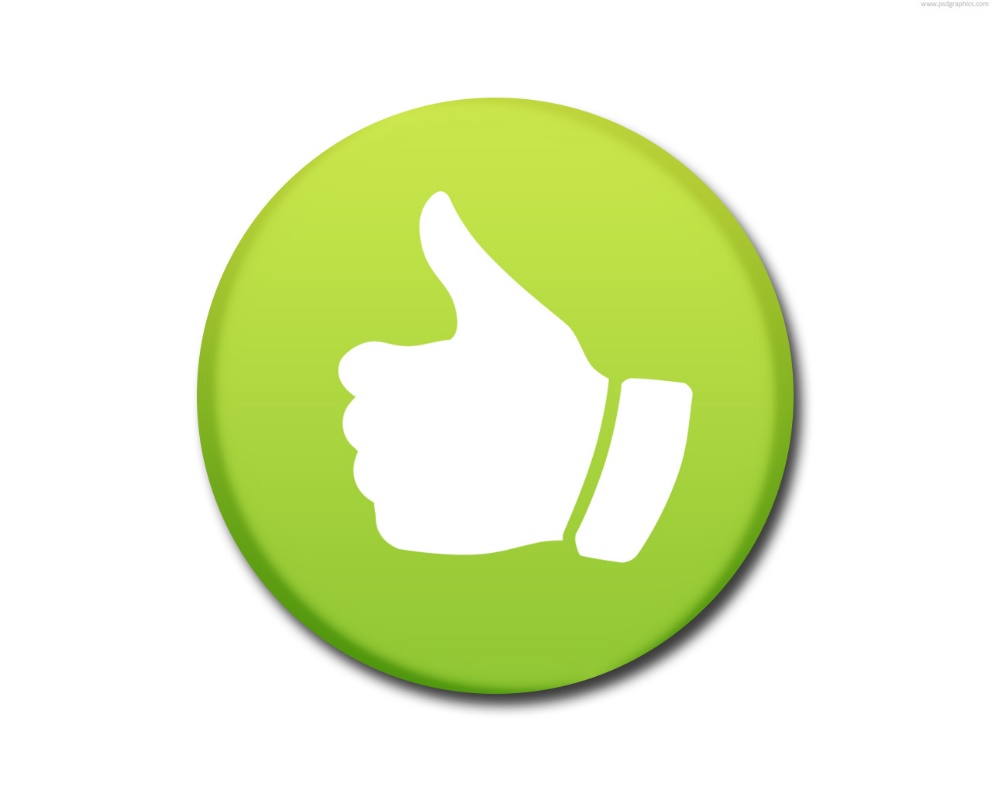 13 из 15 – оценка 5
11 из 15 – оценка 4
9 из 15 – оценка 3
7 из 15 – оценка 2
Спасибо за внимание!!!